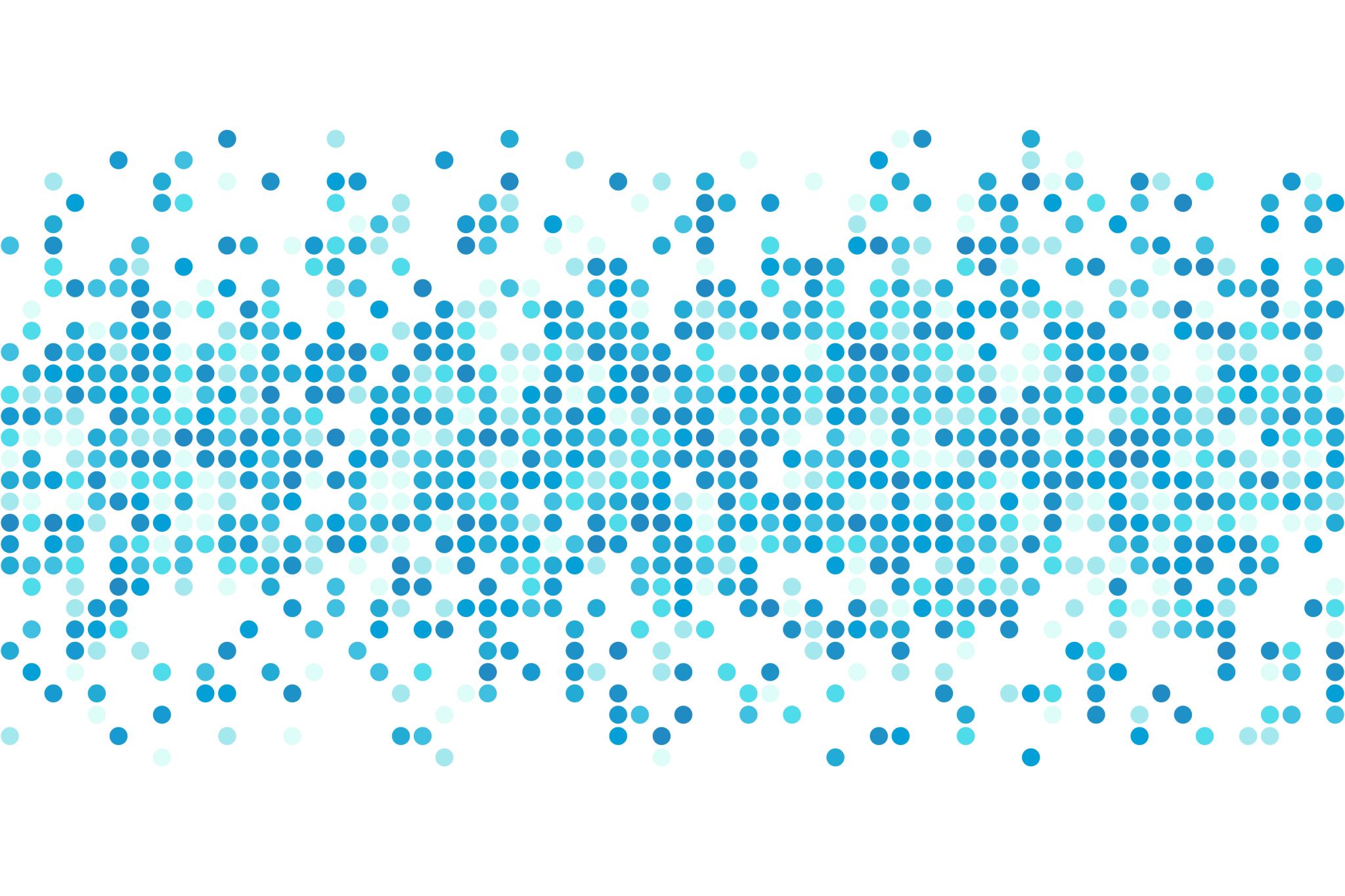 AsymmetrischeVerschlüsselung
Teil2: Digitale Unterschrift und Zertifizierung
Elektronische Signatur
Die Nachricht wird als Klartext übertragen

Auch bei sehr langen Nachrichten ist die Signatur relativ kurz

Die Signatur hat eine feste Länge

Die Signatur wird mit dem privaten Schlüssel des Absenders erstellt

Woher weiß ich, dass der private Schlüssel, mit dem die Signatur erstellt wurde, tatsächlich dem Absender gehört?
Die Hashfunktion
Anforderungen:– Kann auf beliebig lange Nachrichten angewendet werden– Bildet die Nachricht auf einen „kurzen“ Wert fester Länge ab– Jedes Bit der Nachricht geht in die Berechnung des Hashwertes ein
jede Änderung an der Nachricht, ändert auch den Hashwert– Kollisionsresistenz: Es ist sehr schwierig zu einer Nachricht eine zweite zu finden, die den gleichen Hashwert hat– Einwegfunktion
Erzeugt eine Art Fingerabdruck einer Nachricht
Beispiele: – MD-5, SHA-1 (vgl. https://www.md5-generator.de/)– Verarbeiten die Bits der Nachrichten blockweise in mehreren Runden
Überprüfen der Signatur
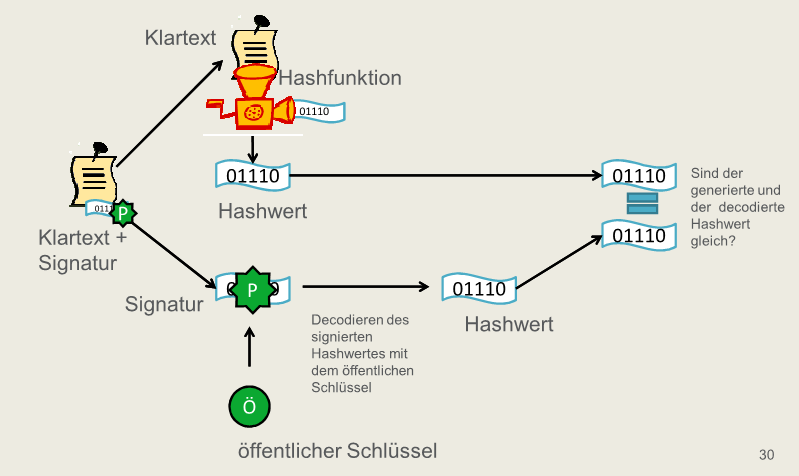 Das Problem mit den öffentlichen Schlüsseln
Ein öffentlicher Schlüssel kann unter einem beliebigen Namen erzeugt werden.

Woher weiß ich, dass der öffentliche Schlüssel tatsächlich dem angegebenen Absender gehört?

Lösung: Zertifikate
Das Zertifikat
Beglaubigung, dass öffentlicher Schlüssel dem angegebenen Eigentümer gehört

Wird erstellt von einer vertrauenswürdigen Zertifizierungsstelle (TrustCenter, CertificationAuthority CA), z. B. Verisign, Telekom

Erfordert einen persönlichen Besuch bei der CA mit dem öffentlichen Schlüssel und entsprechenden Ausweisdokumenten

CAs sind hierarchisch organisiert
Das Zertifikat
Das Zertifikat
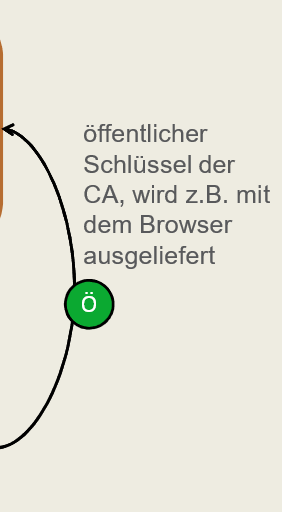 Ein Beispiel
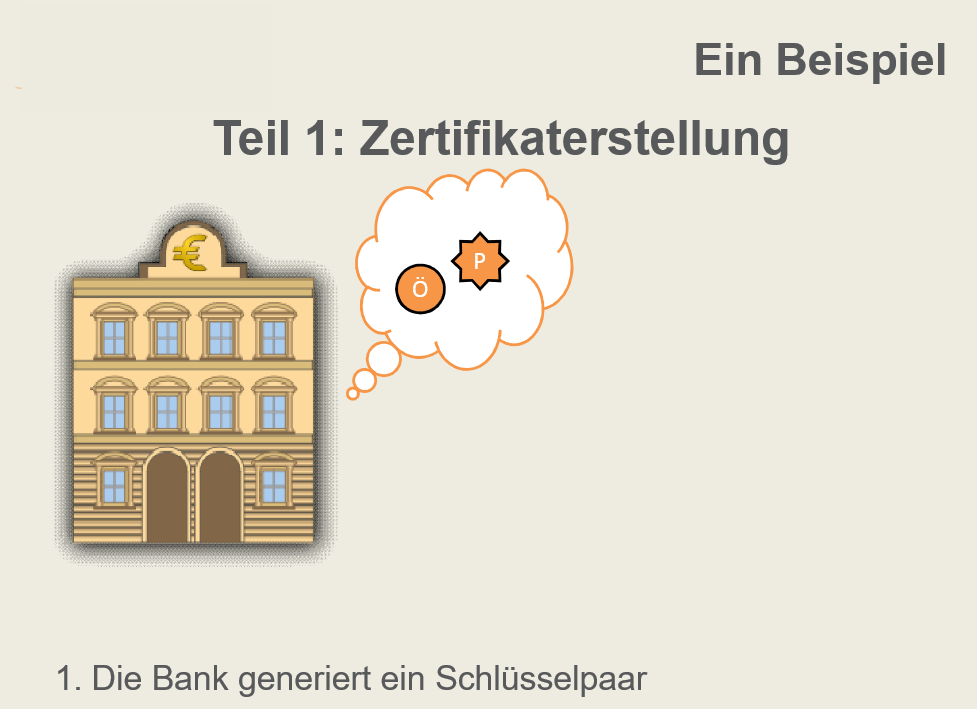 Ein Beispiel
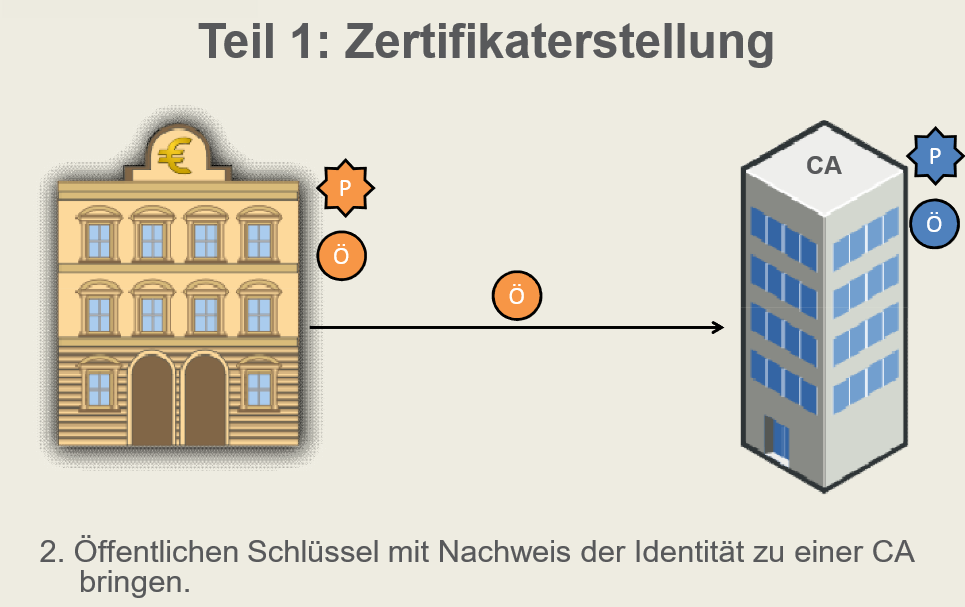 Ein Beispiel
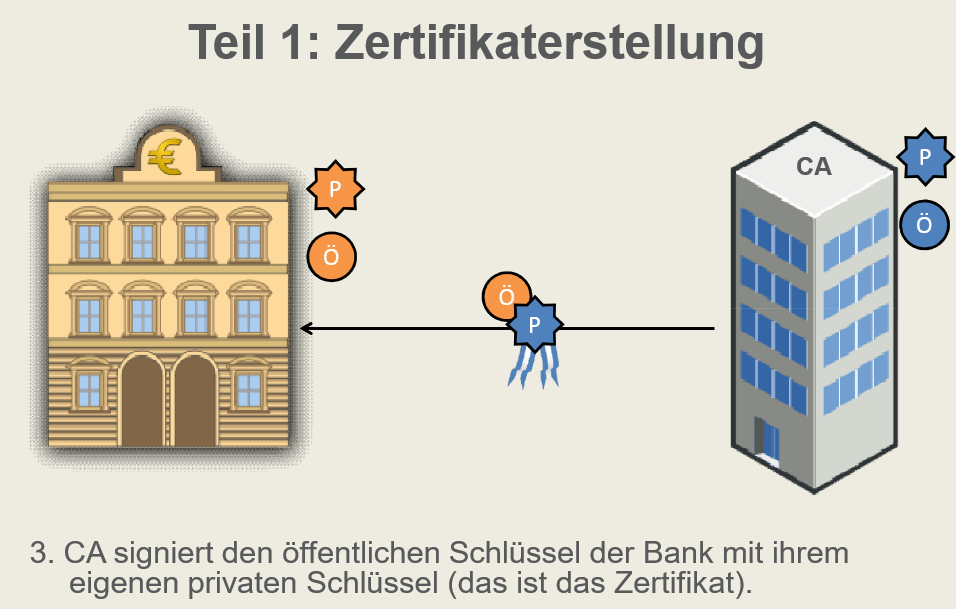 Ein Beispiel
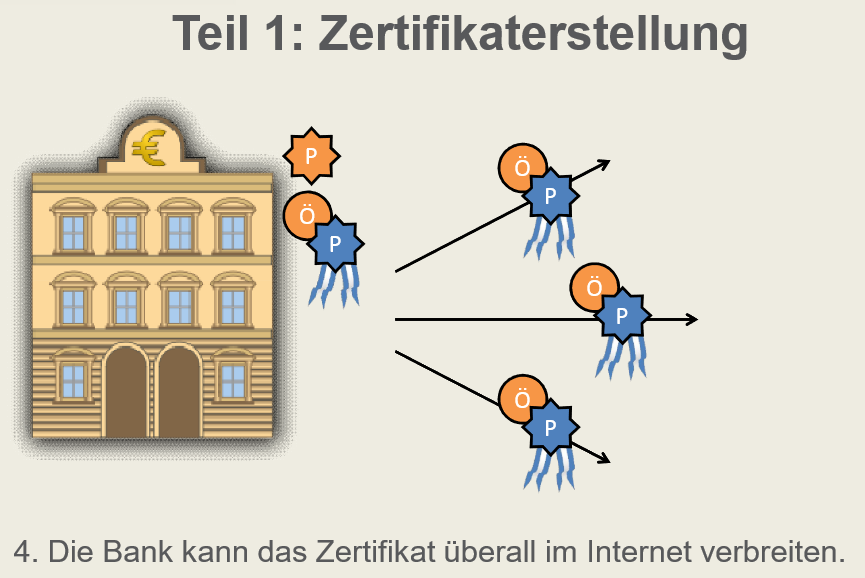 Ein Beispiel
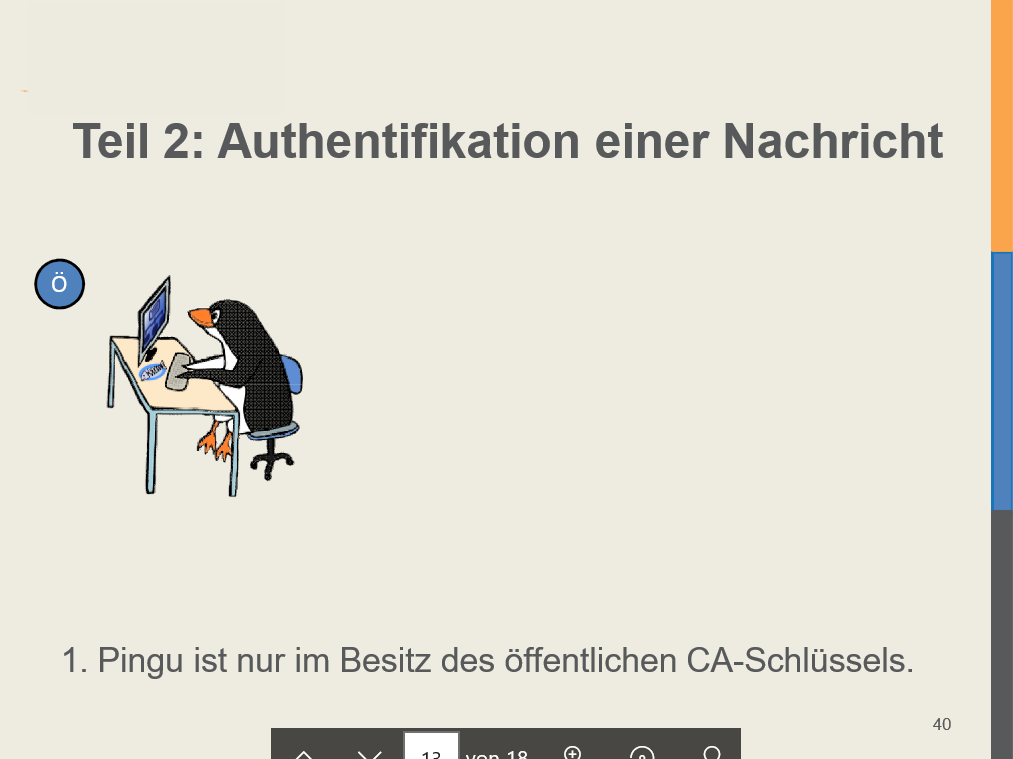 Ein Beispiel
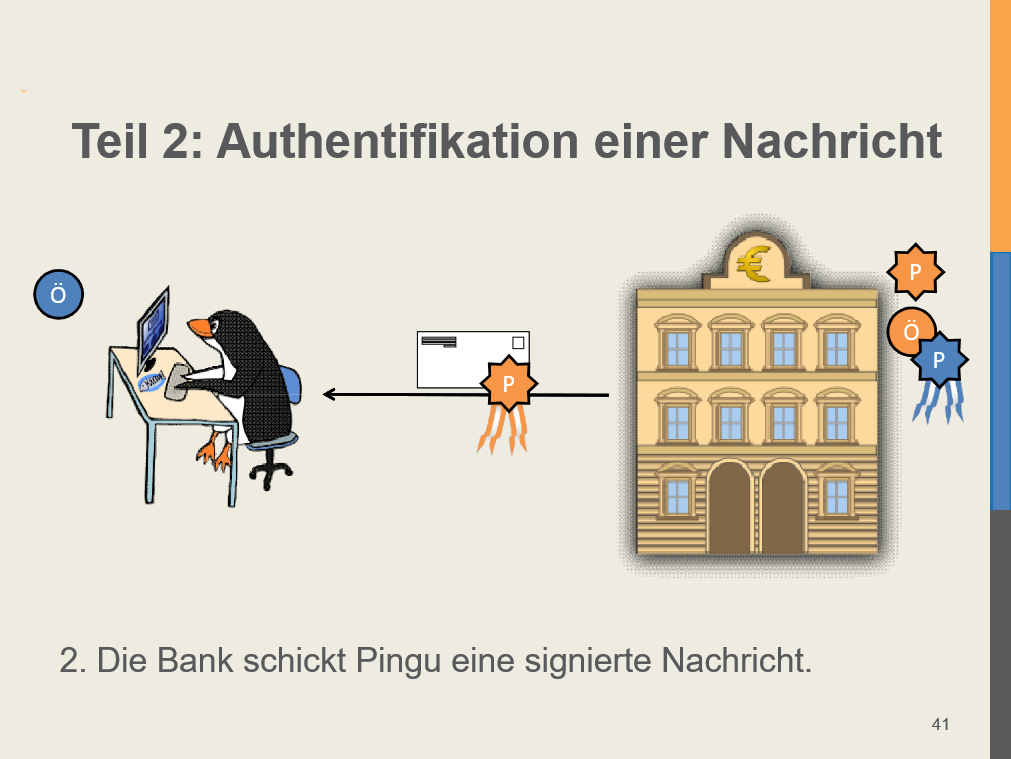 Ein Beispiel
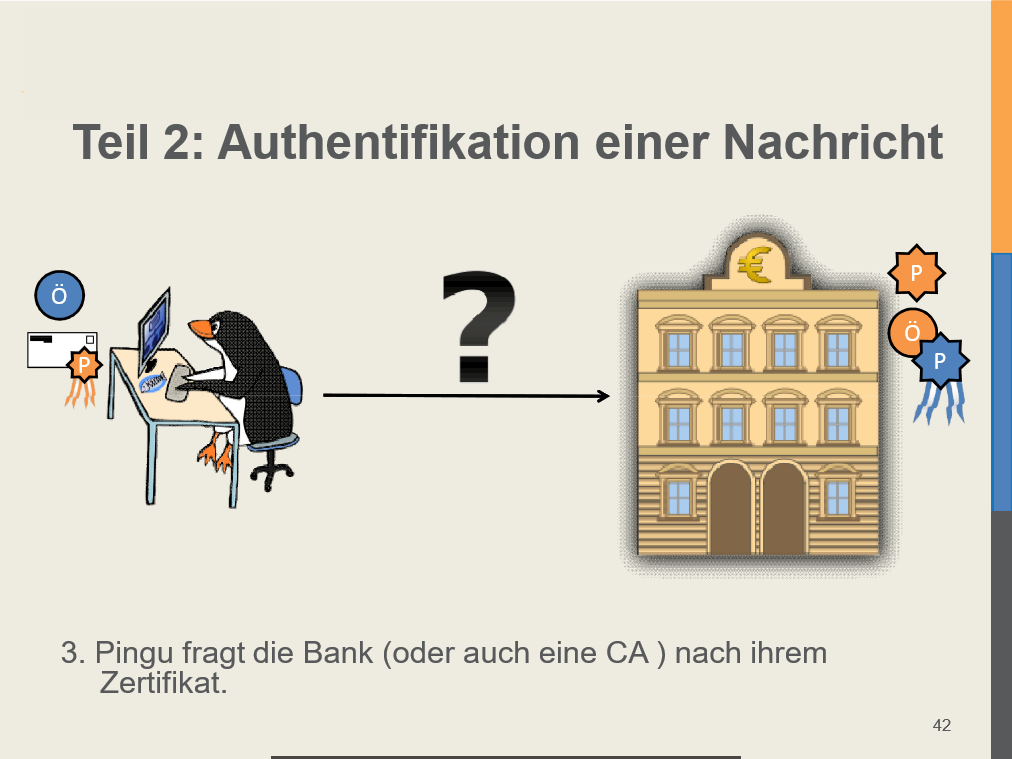 Ein Beispiel
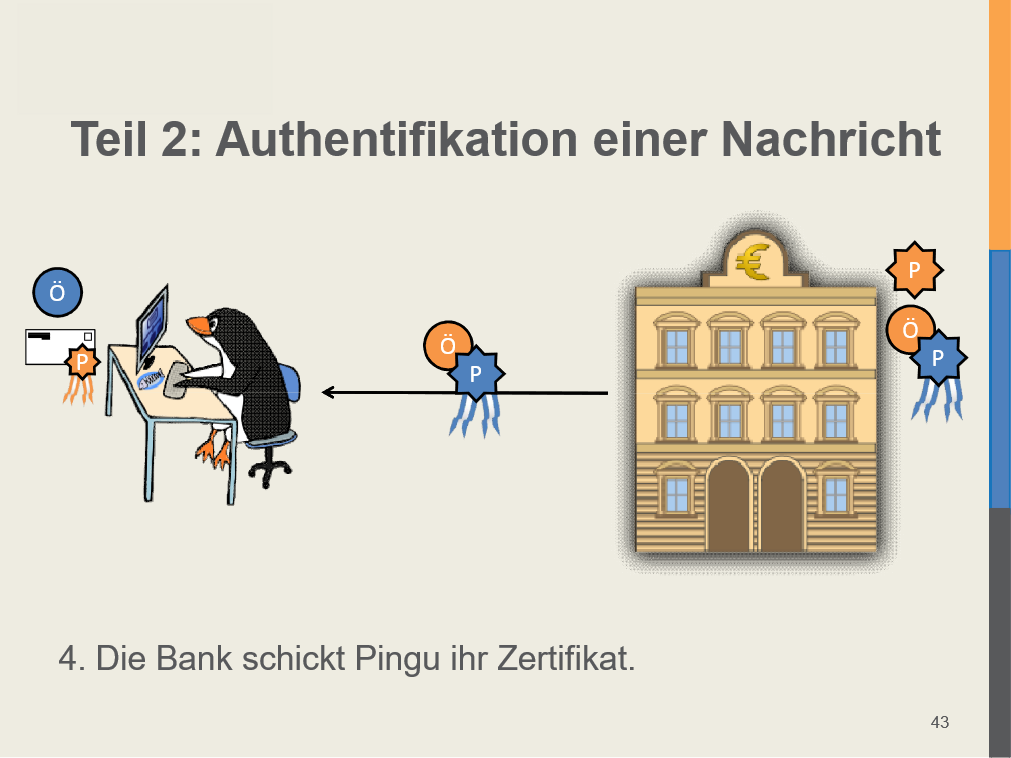 Ein Beispiel
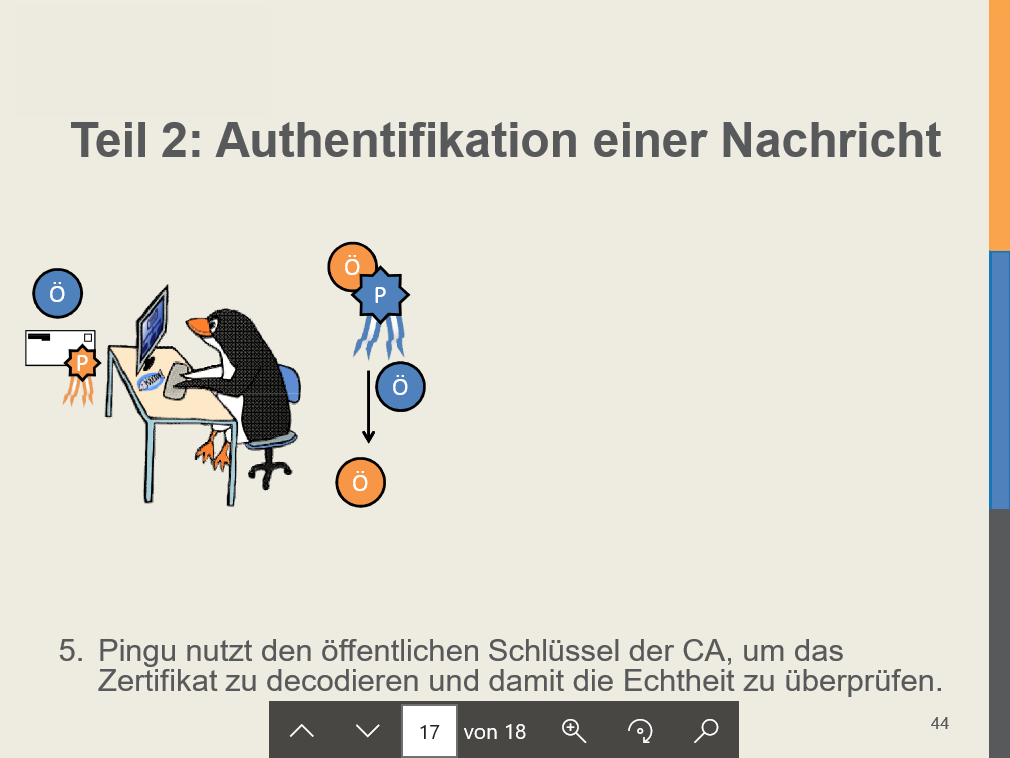 Ein Beispiel
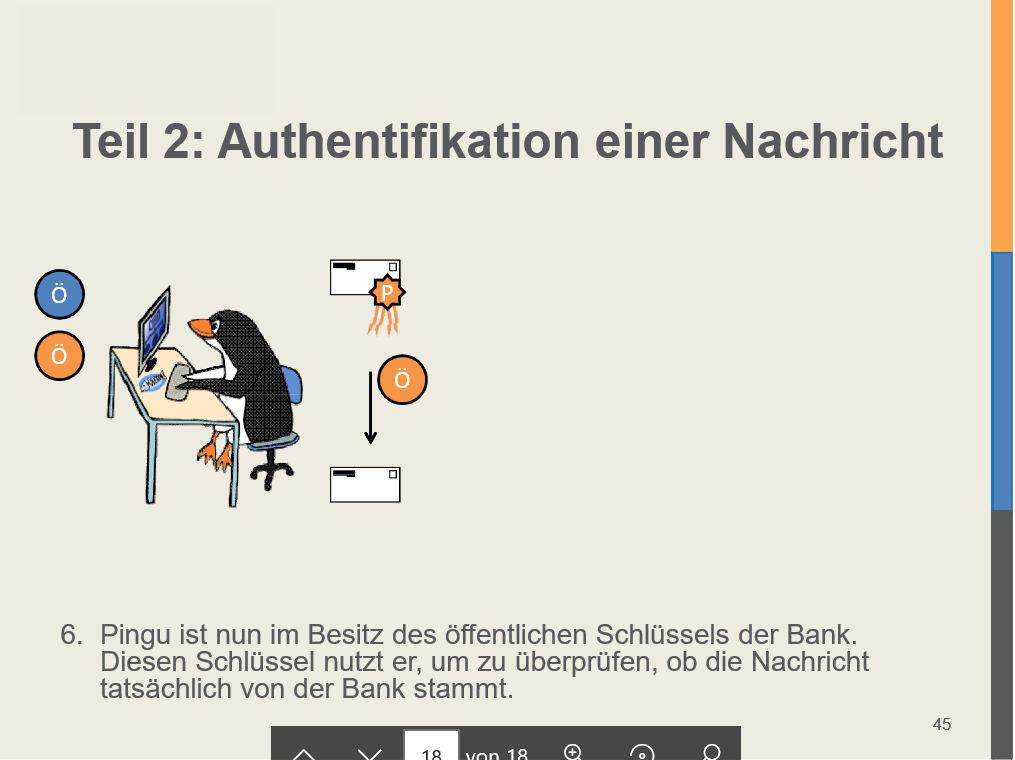